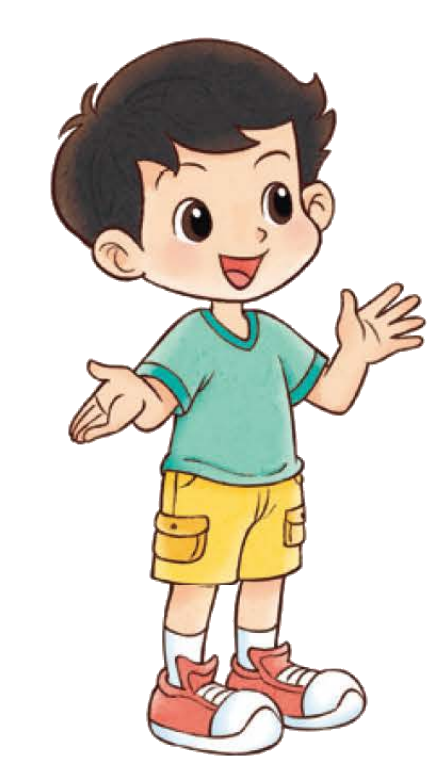 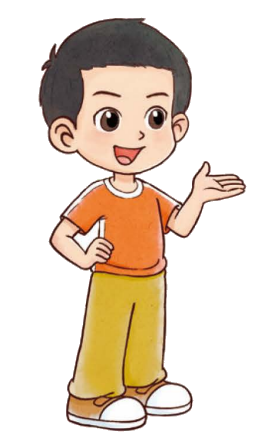 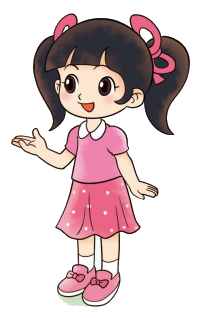 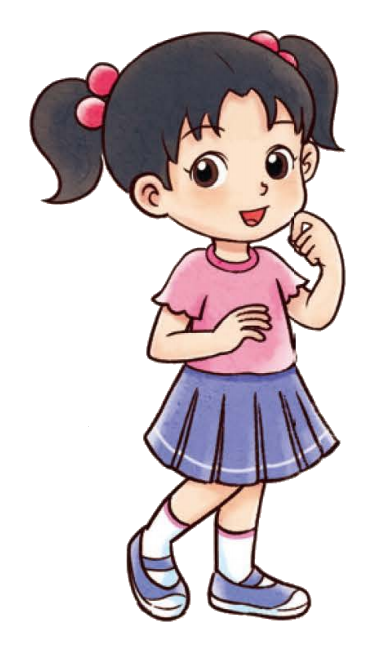 一年级下册  第三单元  20以内数与减法
捉 迷 藏
一共有14个
小朋友……
有13人要藏起来。
8人还没藏起来。
说一说，图中有哪些数学信息？
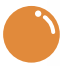 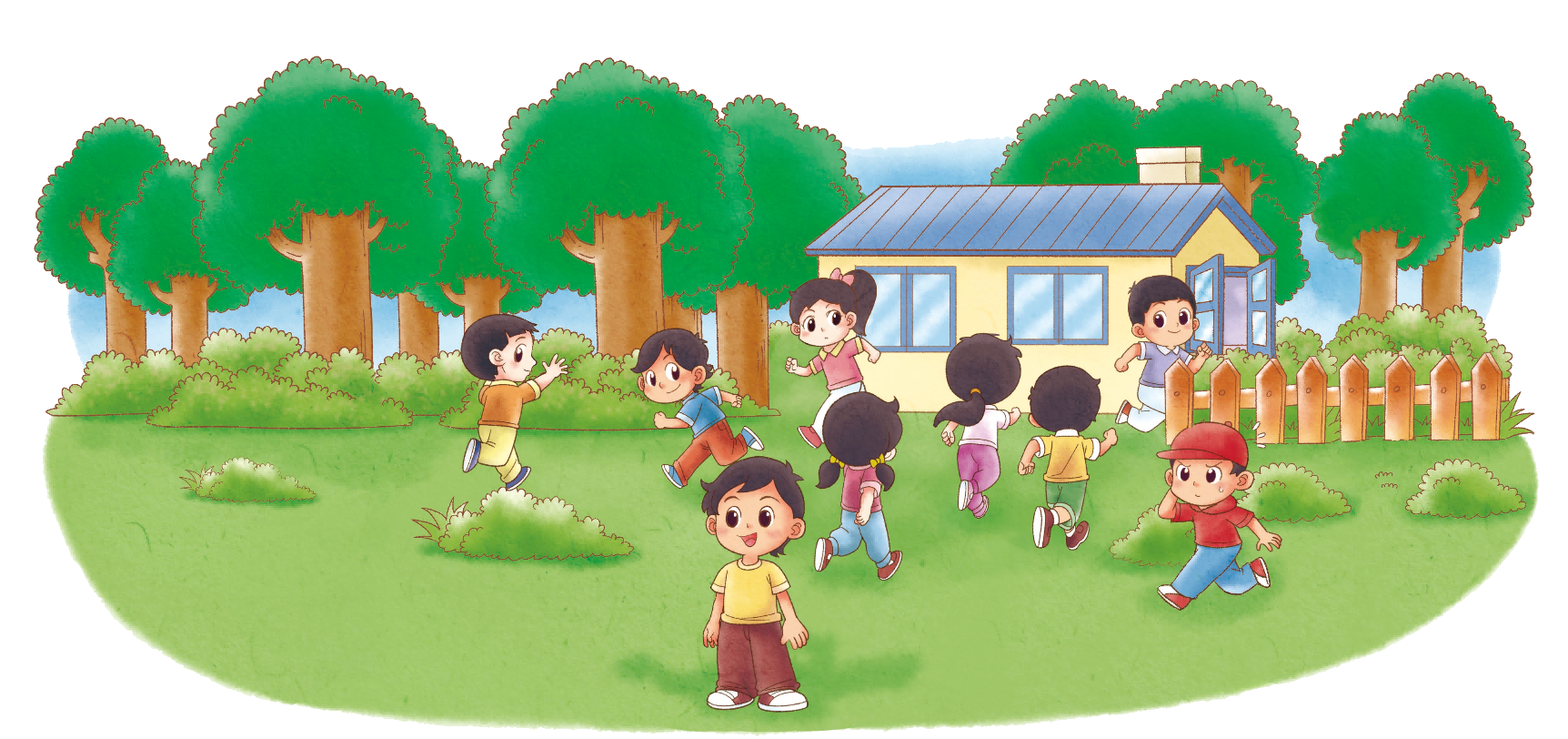 捉迷藏
（人）
＝
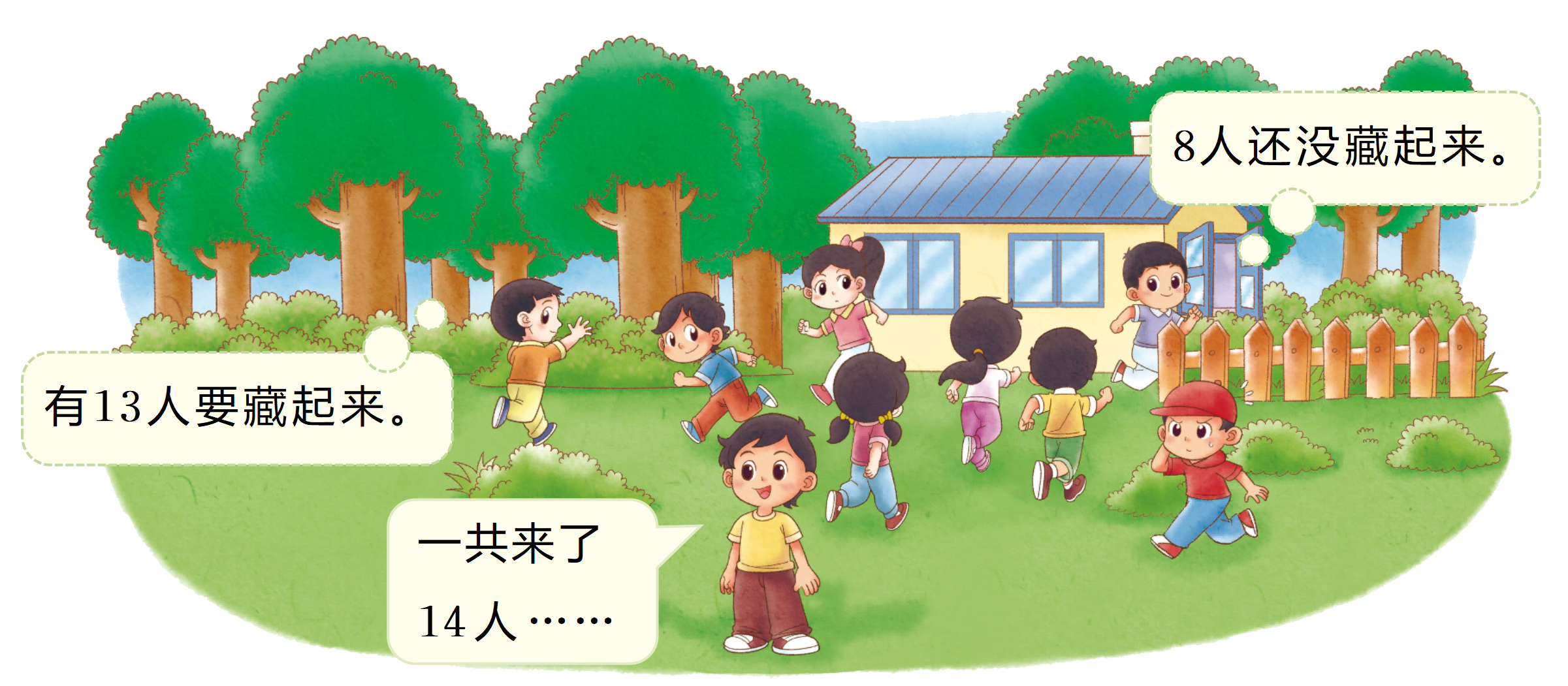 藏起来的小朋友有多少人？
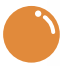 拨一拨，算一算。
－
8
5
13
10－8＝2
13－3＝10
2＋3＝5
10－5＝5
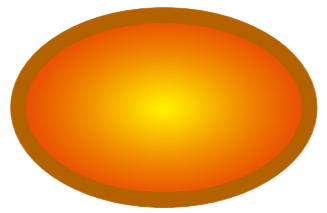 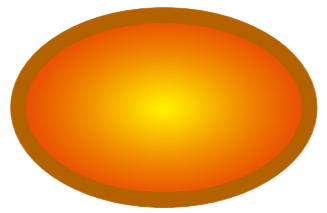 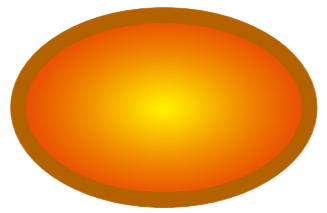 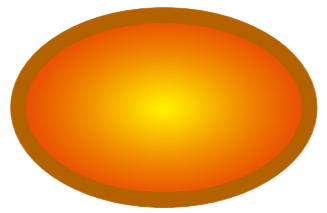 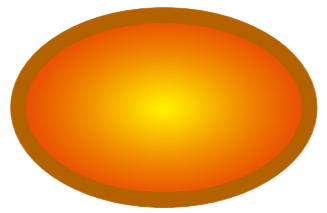 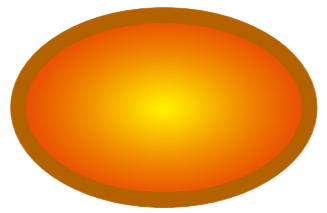 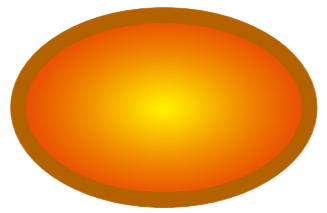 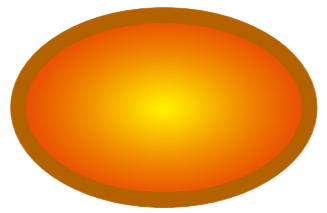 十位
个位
十位
个位
方法1
方法2
先得到10就好算了。
17分成10和7……
可以想加法算减法……
我用计数器帮着算。
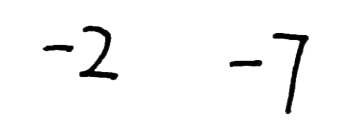 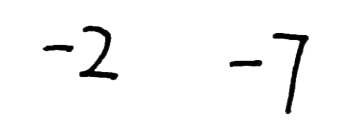 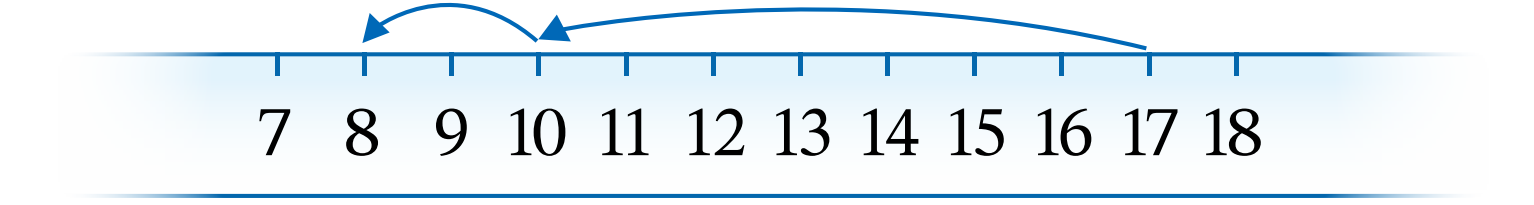 算一算，说一说有什么计算的好方法。
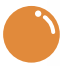 8
17－9＝
11－6＝
5
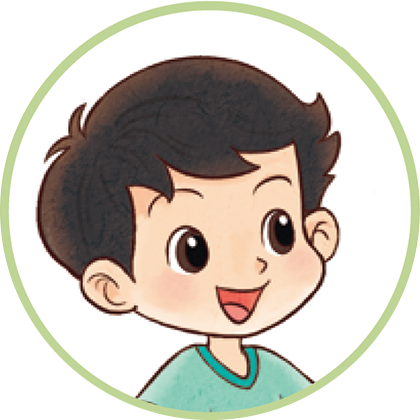 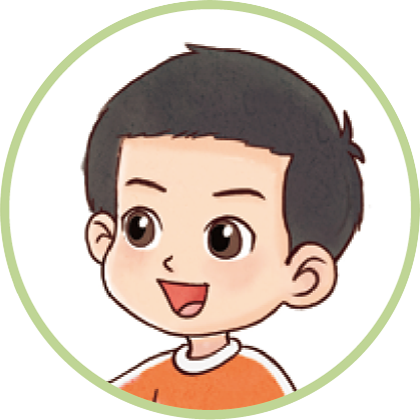 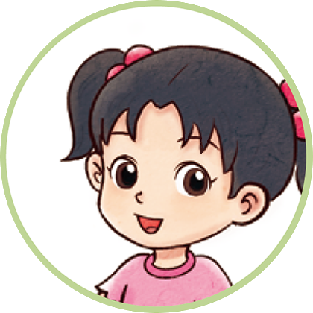 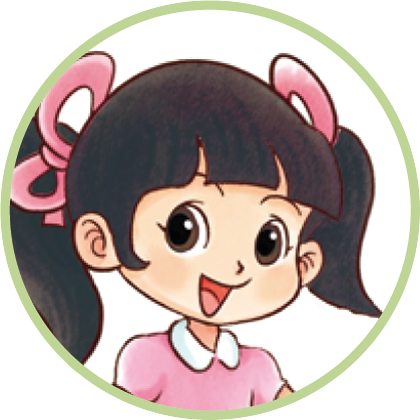 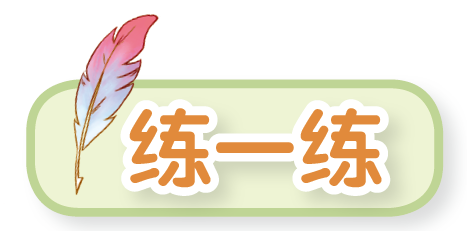 用计数器拨一拨，算一算。
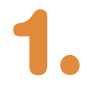 12－6＝
16－9＝
6
7
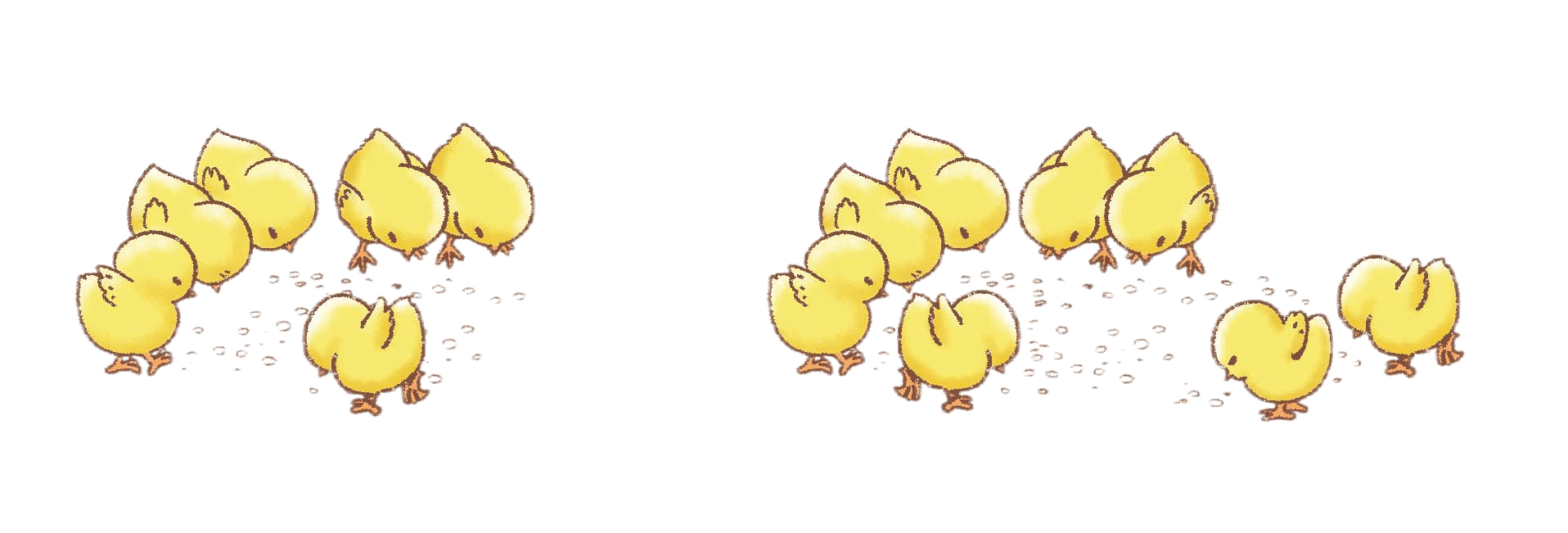 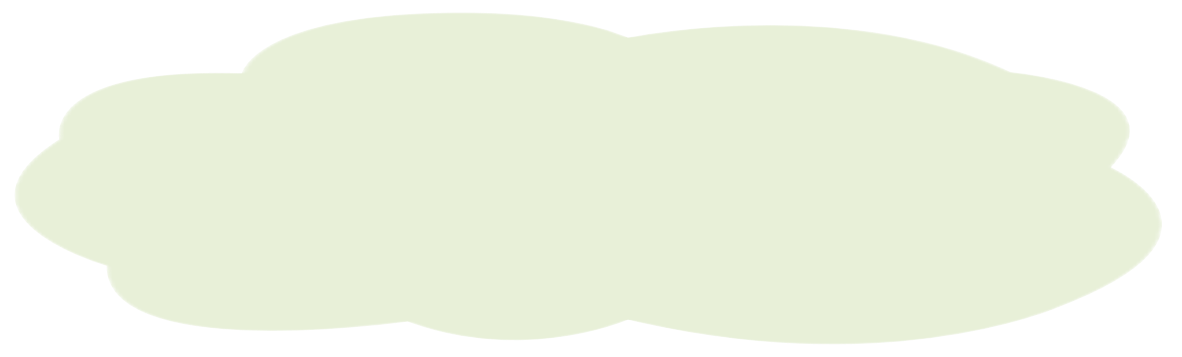 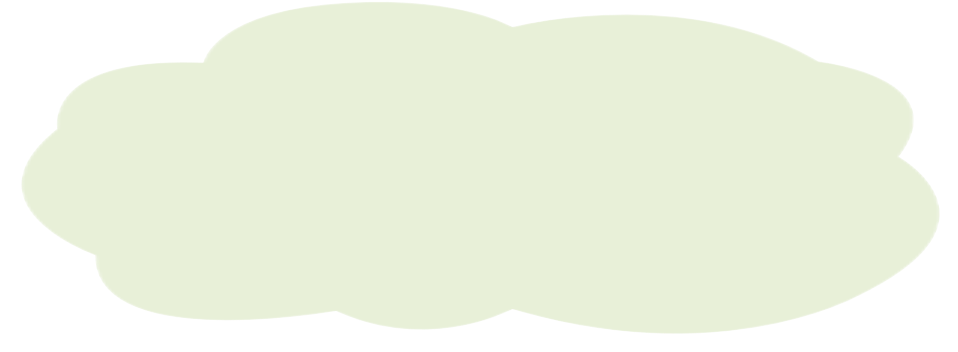 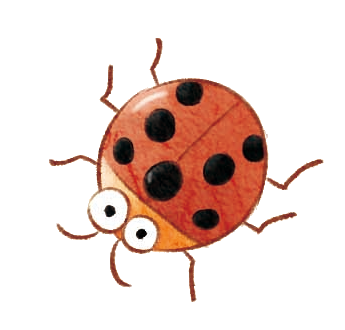 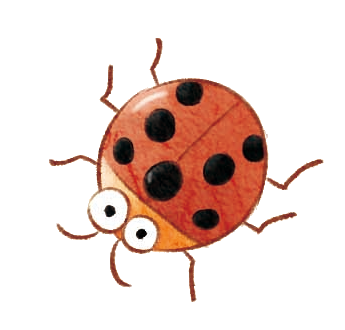 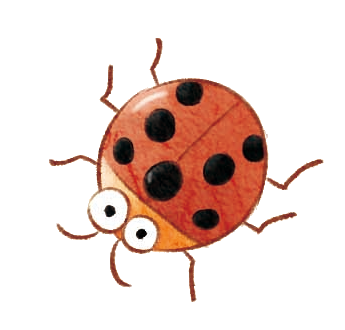 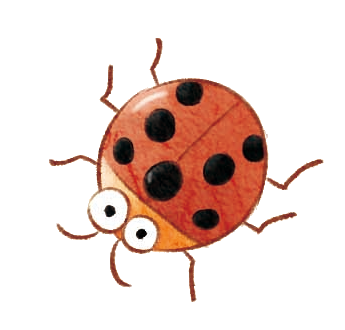 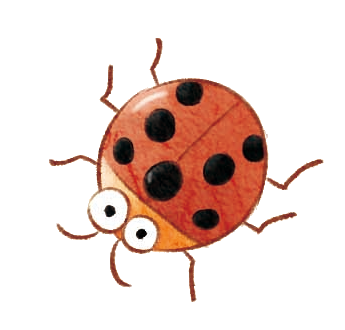 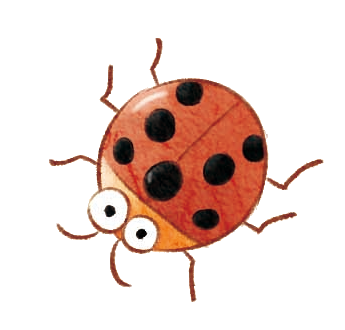 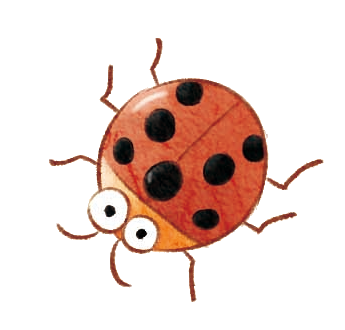 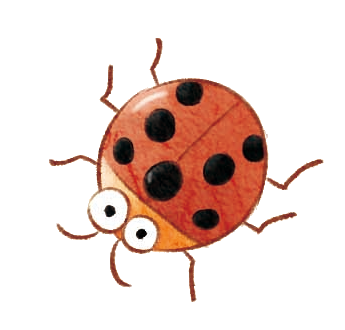 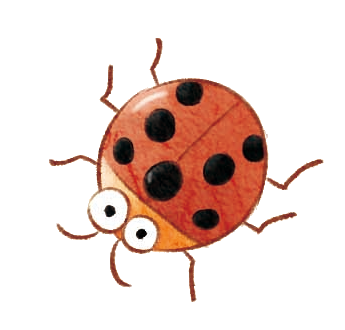 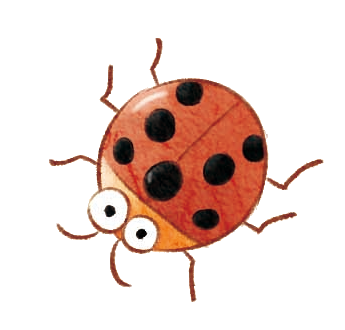 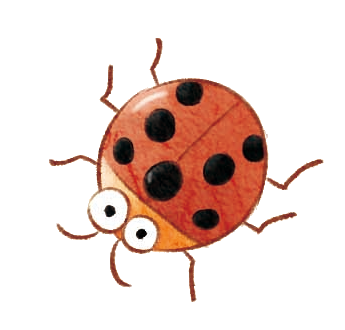 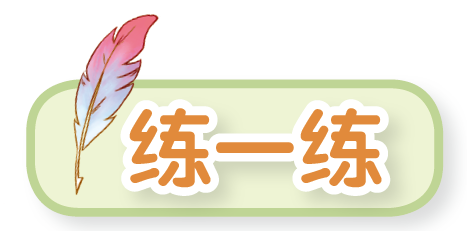 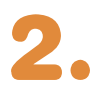 7＋4＝  （只）
11
6
8
14
＝    （只）
＋
11
7
4
14
6
8
＝    （只）
－
＝    （只）
－
＝    （只）
11
4
7
－
＝    （只）
14
8
6
－
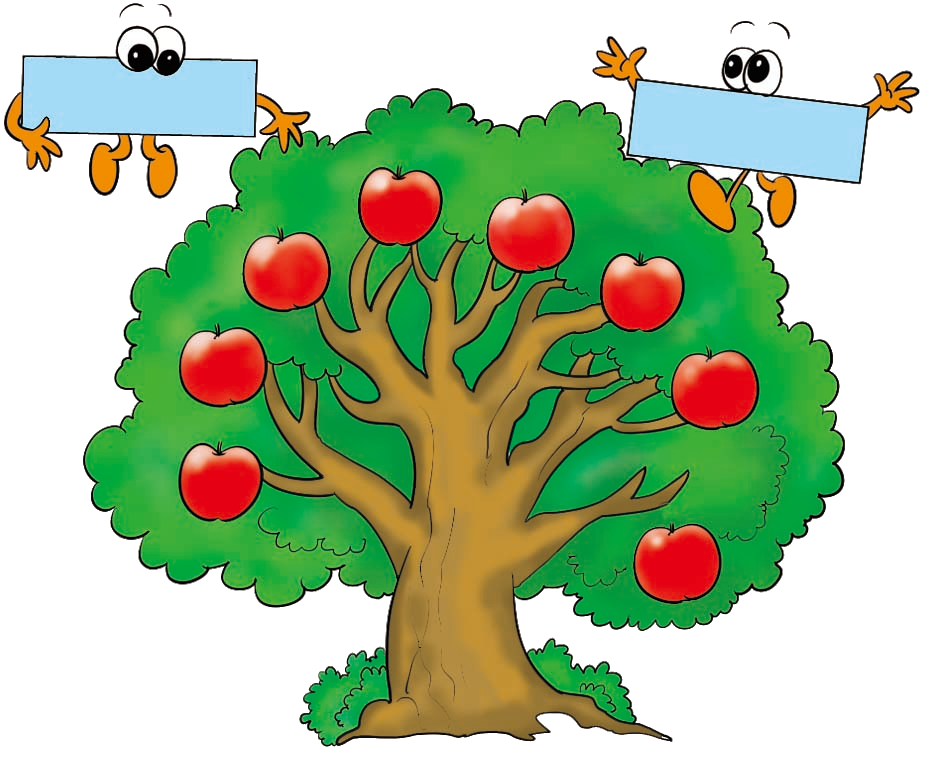 17－9
15－8
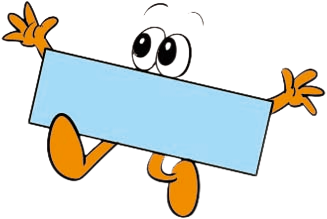 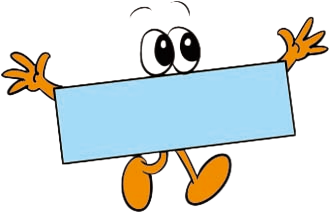 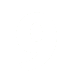 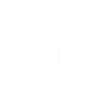 13－8
13－9
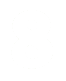 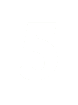 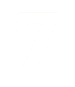 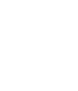 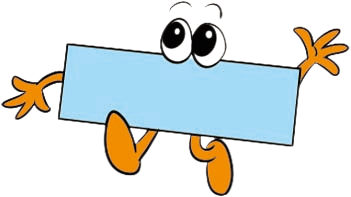 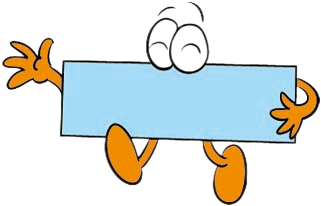 17－8
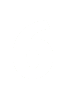 11－9
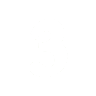 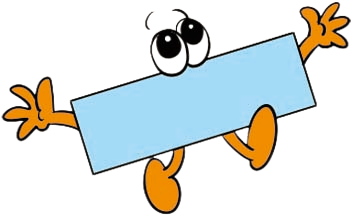 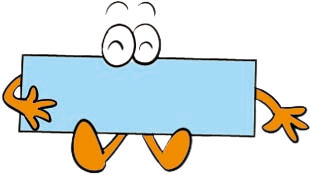 11－8
15－9
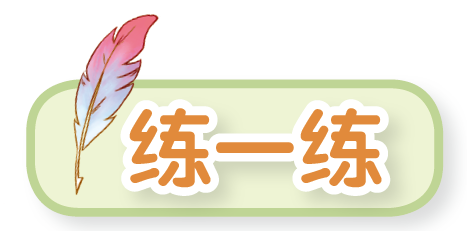 摘苹果。
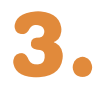 你有什么收获？